資料６
個人番号利用事務所管課における住基ネット利用方法について
個人番号利用事務の所管課による、住基ネットからの基本4情報取得に係る処理概要は以下のとおり。
　
　①．一括提供要求ファイル作成
　　　個人番号利用事務端末を用いて、業務システムまたは統合宛名システムを利用し、一括提供要求ファイルを作成する。　　　　
　②．住基連携用サーバー（共有フォルダ）への格納
　　　作成した一括提供要求ファイルを住基連携用サーバー（共有フォルダ）に格納する。　　　
　③．住基連携用サーバー（共有フォルダ）からの取得
　　　住基端末を用いて、一括提供要求ファイルを住基連携用サーバー（共有フォルダ）から取得する。

　④．本人確認用照会要求ファイルの作成/住基ネットへの送信
　　　一括提供要求ファイルを住基端末から住基ネットへ送信する。送信後、本人確認用情報照会結果ファイルを受信する。

　⑤．住基連携用サーバー（共有フォルダ）への格納
　　　受信した本人確認用情報照会結果ファイルを住基連携用サーバー（共有フォルダ）に格納する。

　⑥．住基ネット4情報取得
　　　個人番号利用事務端末を用いて、住基連携用サーバー（共有フォルダ）から、本人確認用情報照会結果ファイル取得する。
【概要図】
地方公共団体情報システム機構
住基ネット全国センター
住基端末からは、住基連携用サーバーまでアクセス可能（個人番号利用事務端末へのアクセスはできない）
住基ネット都道府県
サーバ
④
住基端末
業務システムまたは統合宛名システム
統合宛名番号
個人番号
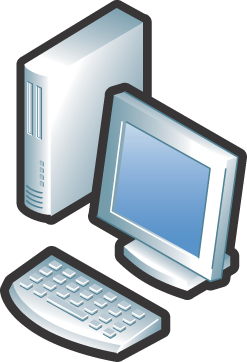 個人番号
一括提供要求
ファイル作成
①
③
基本4情報
本人確認用情報
照会結果ファイル
⑤
専用回線による連携
HULFTによる
回線連携
住基連携用サーバー（共有フォルダ）
個人番号利用事務端末
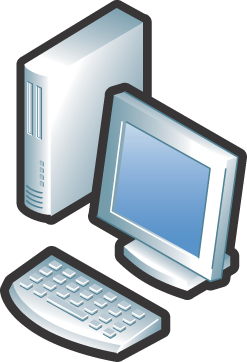 ⑥
住基ネットからの4情報取得
②
一括提供要求ファイル
個人番号利用事務端末からは、住基連携用サーバーまでアクセス可能（住基端末へのアクセスはできない）